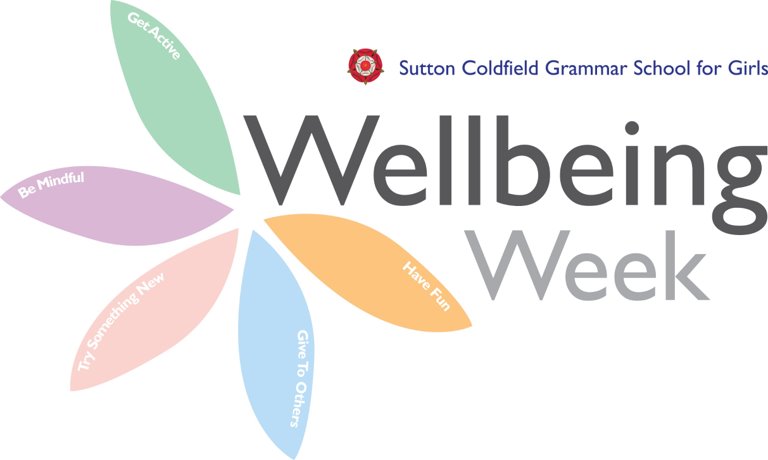 Try something new, mindfully
Building resilience
understanding resilience
[Speaker Notes: https://www.youtube.com/watch?v=c9IZFbFadx8]
Identifying your level of resilience
https://www.mindtools.com/pages/article/resilience-quiz.htm 

What advice can you take on board or share with others?
Set yourself a target for this coming week to incorporate a new habit into your routines